TERENSKA NASTAVA PETIH I SEDMIH RAZREDA:HNK I MOZGAONICAPAMETNA IGRAONICA
Zagreb, 5. prosinca 2016.
Razgled HNK počeo je predvorju…
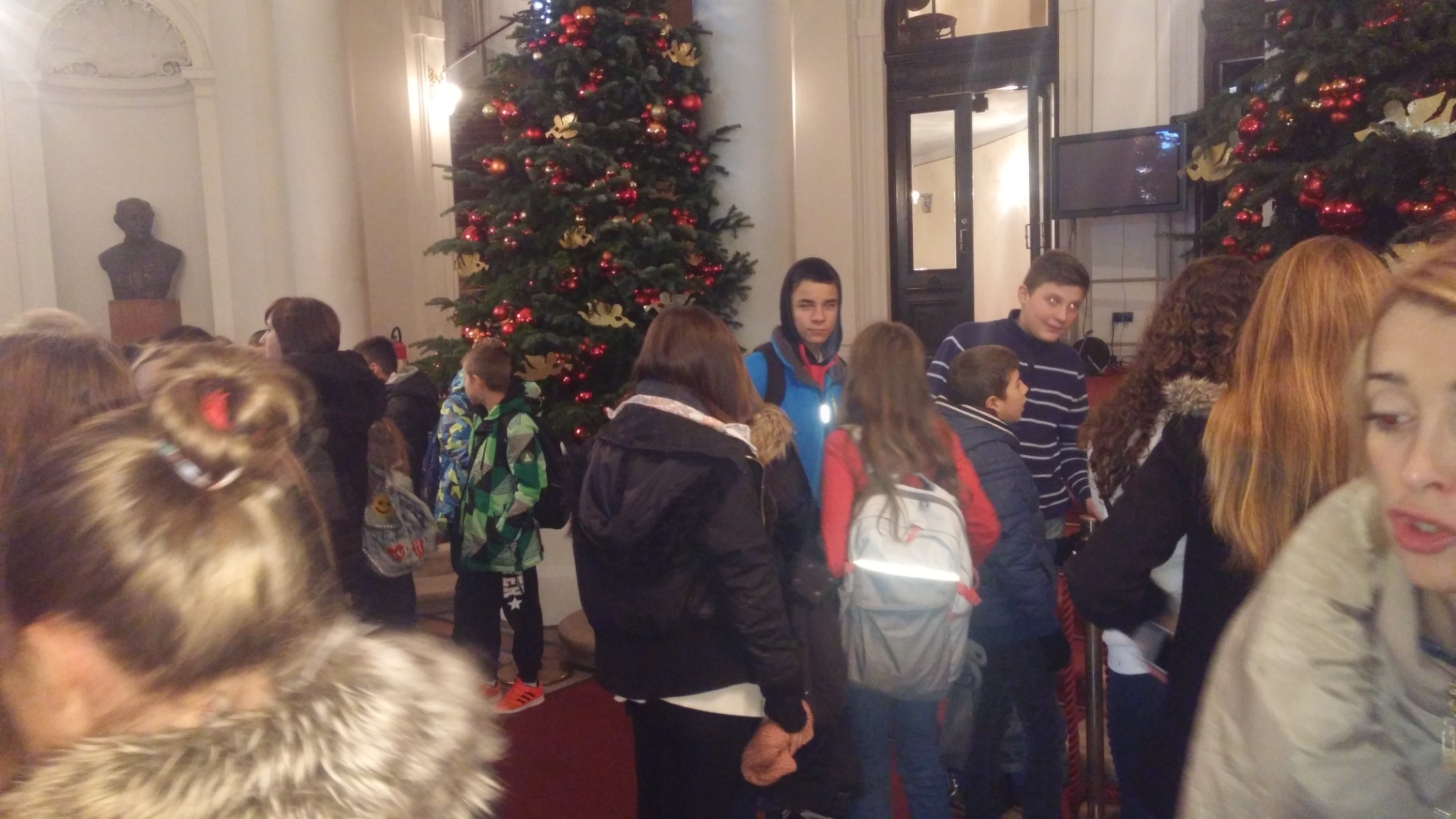 Udobno smo se smjestili u gledalište…
Gđa. Maja otkrila nam je tajne kazališta…
Pogledali smo kako se postavljaju kulise i nastaje scena
Pozvani smo na pozornicu…
Bili smo uzbuđeni i ponosni!
NAPOMENA!
Podijelili smo se u grupe, 
tako da u nastavku možete pogledati 
iskustva sedmaša.
Nakon dvorane, krenuli smo u istraživanje zgrade kazališta
Garderoba za soliste
Carski salon
Kad si u Carskoj loži, osjećaj se kao car!
Naučili smo da dame sjede uvijek ispred gospode!
Iz tog razloga Matiju smo zamolili da ipak pusti Martu u prvi red!
S balkona je pogled prekrasan!
Pogled na postavljenu scenu
TIHA SOBA  dvorana za snimanje
Stepenicama smo se spustili u…
… podzemni tunel koji spaja zgradu HNK s vježbaonicama
Razgled je završio na najbolji mogući način!Glazbom i plesom - probom baletnog ansambla!
Slijedio je razgled Adventa, pa smo se u Rudolfovom selu okrijepili!
Krenuli smo u Mozgaonicu
Podijelili smo se u natjecateljske ekipe
Prva ekipa slagala je Jengu
Druga ekipa slagala je Kompliciranu kocku
Treća ekipa rješavala je zagonetku Gospodara prstenova
Četvrta ekipa slagala je zadane oblike
Semafor je bio najteži zadatak…
Velika Jenga
Križić - Kružić
Martina, Mario i Andreja zabavili su se slagalicama
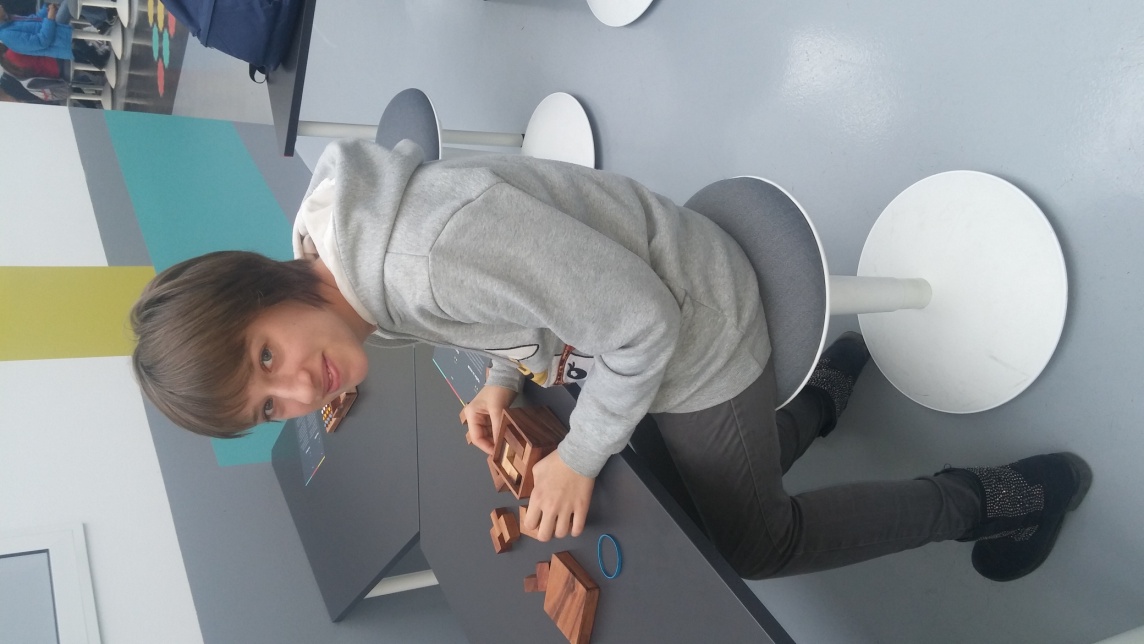 Učiteljice i asistentica odigrale su veeelikiČovječe ne ljuti se!
Naša kazališno – edukativna avantura 
uspješno je završila!

Pohvala svima za lijepo ponašanje, 
suradnju i timski rad!

Sretan Božić svima od petaša i sedmaša!